สิทธิและเสรีภาพของปวงชนชาวไทยร่างรัฐธรรมนูญ
สุวรรณา สมบัติรักษาสุข
ประธานศูนย์ศึกษากฎหมายและนโยบายสื่อมวลชน 
สถาบันอิศรา มูลนิธิพัฒนาสื่อมวลชนแห่งประเทศไทย
ประเภทของหน่วยงานรัฐ
หน่วยงานราชการ
รัฐวิสาหกิจ
องค์กรอิสระ
สถานภาพของ กสทช. (ร่าง รธน.)
อิสระในการปฏิบัติหน้าที่ ?????
ตามรัฐธรรมนูญ
ทางปกครอง
Fall of Statutory Monopoly: Free and Fair Competition
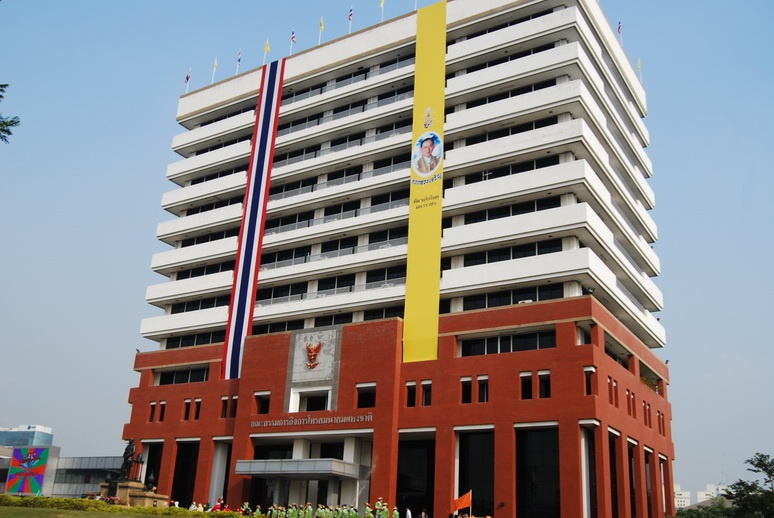 องค์กรอิสระทางปกครองทำหน้าที่กำกับกิจการทางเศรษฐกิจเฉพาะสาขา
๑. ปัจจัยจากภายในรัฐ : ความชอบธรรมทางเศรษฐกิจ
• ความจำเป็นต้องมีการกำกับกิจการที่ “เป็นกลาง” และ “มีประสิทธิภาพ”          ในตลาดภาคเศรษฐกิจนั้นๆ
“เป็นกลาง” : เป็นอิสระจากฝ่ายบริหาร และไม่ขึ้นอยู่กับหน่วยราชการตามหลักการรวมศูนย์อำนาจ (รัฐไม่อาจเป็นทั้งผู้พิพากษาและคู่ความในคดีได้)
แยกรัฐ เด็ดขาด => จัดตั้งองค์กรรูปแบบใหม่
รัฐในฐานะ “ผู้กำกับกิจการ” 
รัฐในฐานะ “ผู้ประกอบการ”
จันทจิรา เอี่ยมมยุรา ภาควิชากฎหมายมหาชน คณะนิติศาสตร์ มหาวิทยาลัยธรรมศาสตร์
องค์กรอิสระทางปกครองทำหน้าที่กำกับกิจการทางเศรษฐกิจเฉพาะสาขา
ปัญหาความเป็นกลางของฝ่ายปกครองและเจ้าหน้าที่ของรัฐ
•  หลักความเป็นกลางและปราศจากอคติของเจ้าหน้าที่ของรัฐ    ต้องได้รับความคุ้มครองตามกฎหมายและรัฐธรรมนูญ
•แต่....
    หลักความเป็นกลางและปราศจากอคติของเจ้าหน้าที่ของรัฐ ในแดนทางเศรษฐกิจ ตรวจสอบได้ยากทั้งโดยองค์กรศาลและโดยสังคม
องค์กรอิสระทางปกครองทำหน้าที่กำกับกิจการทางเศรษฐกิจเฉพาะสาขา
๒. ปัจจัยภายนอก : โลกาภิวัตรหรือภูมิภาคนิยมของระบบเศรษฐกิจ
• แนวโน้มการยกระดับเศรษฐกิจจากตลาดภายในรัฐเป็นตลาดร่วม
• ความจำเป็นต้องสร้างความน่าเชื่อถือไว้วางใจในทางระหว่างประเทศ
• การสร้างสภาพแวดล้อมทางเศรษฐกิจที่เป็น  “ภววิสัย” : กฎกติกากลางของตลาด (กติกาการแข่งขัน การควบคุมกำกับ มาตรฐานสินค้า-บริการราคา ฯลฯ)
ลักษณะทางกฎหมายของ คำว่า “ความเป็นอิสระ”(INDEPENDENCE)
โครงสร้างองค์กร
ตัวบุคคลผู้ดำรงตำแหน่ง
การปฏิบัติหน้าที่
อิสระทางโครงสร้างองค์กร
จัดตั้งโดยกฎหมายของรัฐสภา คือพระราชบัญญัติ
ไม่อยู่ภายใต้สังกัดหน่วยงานของรัฐหน่วยใด
มักอยู่ในรูปของ “องค์กรกลุ่ม” (collegial body)
เป็นหรือไม่เป็นนิติบุคคล (แต่เลขานุการต้องเป็นนิติบุคคล)
มีทรัพยากรที่จำเป็นและเพียงพอแก่การปฏิบัติหน้าที่ให้บรรลุเป้าหมาย
มีอิสระในด้านงบประมาณและการบริหารเงิน
มีการบรรจุแต่งตั้งเจ้าหน้าที่ บุคลากรของตนเอง
อิสระด้านตัวบุคคลผู้ดำรงตำแหน่ง
กำหนดวิธีการสรรหาและแต่งตั้งสมาชิกขององค์กรไว้ในกฎหมายอย่างชัดเจน 
สมาชิกขององค์กรอาจได้รับการแต่งตั้งจากรัฐบาล (ไม่ถือว่าขัดต่อหลักความอิสระ)
คัดเลือกโดยคณะกรรมการสรรหา => สภาผู้แทนฯ กลั่นกรอง => วุฒิสภา
ตัดสินใจ => พระมหากษัตริย์ทรงโปรดเกล้าฯ แต่งตั้ง
เชื่อมโยงกับผู้แทนประชาชน
มีกฎหมายให้หลักประกันสถานภาพสมาชิกขององค์กรในระหว่างการปฏิบัติหน้าที่
มีวาระการดำรงตำแหน่งที่ยาวนานพอสมควร (เช่น 5 – 6 ปี) ไม่ให้ดำรงตำแหน่งซ้ำอีกเป็นสมัยที่สอง
กำหนดกรณีกรรมการพ้นจากตำแหน่งนอกเหนือจากการหมดวาระ
การดำรงตำแหน่งไว้ให้ชัดเจน ไม่อาจปลดออกจากตำแหน่งได้โดยพลการ
อิสระด้านการปฏิบัติหน้าที่
การลงมติ ตัดสิน วินิจฉัย ไม่อยู่ภายใต้อำนาจบังคับบัญชา / กำกับดูแลของหน่วยงานใด(ตรวจสอบความชอบด้วยกฎหมายโดยศาล)
ได้รับเงินเดือน ค่าตอบแทน ตายตัวตามที่กฎหมายกำหนด
ห้ามไปปฏิบัติหน้าที่ในตำแหน่งใดๆ ในหน่วยงานของรัฐหรือเอกชนในระหว่างการดำรงตำแหน่ง
ห้ามการประกอบอาชีพ/วิชาชีพบางอย่าง ภายหลังการพ้นจากตำแหน่งภายในระยะเวลาที่กฎหมายกำหนด
อำนาจหน้าที่
ตรากฎหมาย มาตรการ แนวปฏิบัติต่างๆ ในเรื่องที่เกี่ยวข้อง โดยอิสระ
อำนาจ “กึ่งตุลาการ” วินิจฉัยตัดสินข้อพิพาทหรือข้อขัดแย้ง (pouvoir dedécision) ระหว่างคู่กรณี
อำนาจออกหมายห้าม (Injunction)
อำนาจลงโทษปรับ, อำนาจฟ้องคดีแพ่ง-อาญาผู้ประกอบการ หรือยื่นคำร้องต่อคณะกรรมการวิชาชีพเพื่อลงโทษทางวินัยหรือทางจริยธรรมวิชาชีพ
ให้คำปรึกษาหรือข้อเสนอแนะต่อรัฐบาล/รัฐสภา
ตัวอย่างองค์กรอิสระทางปกครองที่กำกับกิจการทางเศรษฐกิจ
คณะกรรมการกำกับกิจการกระจายเสียง กิจการโทรทัศน์ และกิจการโทรคมนาคมแห่งชาติ (กสทช.) ตาม พ.ร.บ.องค์กรจัดสรรคลื่นความถี่ และกำกับกิจการวิทยุกระจายเสียง วิทยุโทรทัศน์ และกิจการโทรคมนาคม พ.ศ.2553
คณะกรรมการกำกับดูแลกิจการพลังงาน (กกพ.) ตาม พ.ร.บ.การประกอบกิจการพลังงาน พ.ศ. 2550
คณะกรรมการกำกับหลักทรัพย์และตลาดหลักทรัพย์ (กลต.) ตาม พ.ร.บ.หลักทรัพย์และตลาดหลักทรัพย์ พ.ศ. 2535
คณะกรรมการกำกับและส่งเสริมการประกอบธุรกิจประกันภัย (คปภ.) ตาม พ.ร.บ.คณะกรรมการกำกับและส่งเสริมการประกอบธุรกิจประกันภัย พ.ศ. 2550
ผลการกำหนดให้คลื่นความถี่เป็นหน้าที่ของรัฐ
การเปลี่ยนหลักการจากการมีประชาชนเป็น “ผู้ทรงสิทธิ” เป็น “หน้าที่ของรัฐ” 
สิทธิก่อให้เกิดหน้าที่ของรัฐโดยปริยาย 
การนำ “สิทธิ” ไปบัญญัติไว้เป็นหน้าที่ของรัฐโดยขาดฐานของการเป็น “ผู้ทรงสิทธิ” 
ผล “ผู้มีอำนาจฟ้อง” ขาดผู้ทรงสิทธิ ในการฟ้องร้อง
เปลี่ยนหลักการที่สำคัญที่จะส่งผลกระทบต่อการคุ้มครองสิทธิของประชาชน
ผลการกำหนดให้คลื่นความถี่เป็นหน้าที่ของรัฐ
2. “หน้าที่ของรัฐ” หมายถึง.??????????????
    “แนวนโยบายพื้นฐานแห่งรัฐ” (Fundamental State Policy) หมายถึง หลักการแห่งนโยบายหลัก ที่รัฐต้องจะต้องปฏิบัติตาม อันเป็นการกำหนดหลักการที่เป็นกลางที่แต่ละรัฐบาลสามารถนำไปปฏิบัติได้ 
คำว่า “รัฐ” ในความหมายนี้แตกต่างจาก “รัฐบาล” 
ผล การบัญญัติ “หน้าที่ของรัฐ” จะก่อให้เกิดหน้าที่แก่ผู้ใด
ผลการกำหนดให้คลื่นความถี่เป็นหน้าที่ของรัฐ
สมบัติ
3.“คลื่นความถี่ เป็นทรัพยากรของชาติ ให้เป็นประโยชน์ของชาติและประชาชน” 
	จากเดิม เป็นทรัพยากรสื่อสารของชาติเพื่อประโยชน์สาธารณะ
แนวคิดเรื่อง รัฐเป็นเจ้าของ ผู้ครอบครองและผู้ใช้ประโยชน์จากคลื่นความถี่ สิ้นสุดลง 
ไทยเปลี่ยนผ่านจากระบบสัมปทาน           ใบอนุญาต
ยึดหลักการและรูปแบบการกำกับดูแลที่ประกอบด้วย 
ผู้กำหนดนโยบาย (Policy Maker)
หน่วยงานกำกับดูแล (Regulators)  
ผู้ประกอบการ (Operators)
ผลการกำหนดให้คลื่นความถี่เป็นหน้าที่ของรัฐ
4. การตัดข้อความของมาตรา ๔๗ วรรคสาม 
	“การดำเนินการตามวรรคสองต้องคำนึงถึงประโยชน์สูงสุดของประชาชนในระดับชาติ และระดับท้องถิ่น ทั้งในด้านการศึกษา วัฒนธรรม ความมั่นคงของรัฐ ประโยชน์สาธารณะอื่น และการแข่งขันโดยเสรีอย่างเป็นธรรม รวมทั้งต้องจัดให้ภาคประชาชนมีส่วนร่วมในการดำเนินการสื่อสารมวลชนสาธารณะ”
	ผล ไม่สามารถปรับใช้ หลักการแข่งขันโดยเสรีอย่างเป็นธรรมได้อีกต่อไป ทั้งที่เป็นหัวใจสำคัญของนโยบายและการกำกับดูแลกิจการสื่อสารของประเทศ
ผลการกำหนดให้คลื่นความถี่เป็นหน้าที่ของรัฐ
5. กำหนดให้ “สิทธิในวงโคจรของดาวเทียม” เป็นทรัพยากรของชาติในลักษณะเดียวกันกับคลื่นความถี่
เป็นส่วนประกอบของคลื่นความถี่
ไม่ใช่ทรัพยากรในตัวเอง 
ไม่ใช่สิทธิที่จะมีอยู่อย่างถาวร อาจเพิ่มขึ้นหรือลดลง
ขึ้นอยู่กับหลักเกณฑ์และวิธีการของสหภาพโทรคมนาคมระหว่างประเทศ(ITU) มติร่วมกันในการแสวงหาประโยชน์
จัดสรรโดดๆไม่ได้จำเป็นต้องทำตามขั้นตอนของ (ITU) และนโยบายรัฐบาล 
รัฐต้องทำหน้าที่เป็นผู้กำหนดนโยบาย (Policy maker) และ กสทช. เป็นหน่วยงานกำกับดูแล (Regulator)
ผล	ความจำเป็นที่ต้องมาบัญญัติไว้ใน รัฐธรรมนูญ ผลในการตีความอำนาจหน้าที่ กสทช. & รัฐบาล
ล่าสุดทราบว่า กรธ.ตัดคำว่า สิทธิในวงโคจรออกไป 10/3/59
ผลการกำหนดให้คลื่นความถี่เป็นหน้าที่ของรัฐ
5. “ กำหนดให้ กสทช. เป็น องค์กรที่มีความเป็นอิสระในการปฏิบัติหน้าที่” 
	แตกต่างจาก อิสระในการ “จัดสรรคลื่นความถี่และการกำกับดูแลการประกอบกิจการ”
ตัดถ้อยคำที่ว่า “รวมตลอดทั้งการกำหนดสัดส่วนขั้นต่ำที่ผู้ใช้ประโยชน์จากคลื่นความถี่จะต้องดำเนินการเพื่อประโยชน์สาธารณะ” 
ผล อาจทำลายหลักการเรื่องสิทธิของภาคประชาชนในการเข้าใช้ประโยชน์จากคลื่นความถี่ที่จะต้องได้รับการจัดสรรในสัดส่วนอย่างน้อยร้อยละ ๒๐ ตามที่กำหนดในพระราชบัญญัติองค์กรจัดสรรคลื่นความถี่ฯ พ.ศ.๒๕๕๓ และพระราชบัญญัติการประกอบกิจการฯ พ.ศ.๒๕๕๑
เปลี่ยนแปลงเจตนารมณ์เดิม “ปฏิรูปสื่อ” เพื่อกระจายการถือครองคลื่นความถี่จากภาครัฐไปสู่ประชาชน
ในบทเฉพาะกาลในมาตรา ๒๖๒ กำหนดให้ “คณะรัฐมนตรีดำเนินการแก้ไขเพิ่มเติมพระราชบัญญัติดังกล่าวให้เป็นไปตามบทบัญญัติแห่งรัฐธรรมนูญนี้ และเสนอต่อสภานิติบัญญัติแห่งชาติเพื่อพิจารณาภายใน ๑๘๐ วันนับแต่ประกาศ รธน.
ผลการกำหนดให้คลื่นความถี่เป็นหน้าที่ของรัฐ
6. การขาดหายไปของบทบัญญัติ “การกำกับการประกอบกิจการตามวรรคสองต้องมีมาตรการเพื่อป้องกันมิให้มีการควบรวม การครองสิทธิข้ามสื่อ หรือการครอบงำระหว่างสื่อมวลชนด้วยกันเองหรือโดยบุคคลอื่น ซึ่งจะมีผลเป็นการขัดขวางเสรีภาพในการรับรู้ข้อมูลข่าวสารหรือปิดกั้นการได้รับข้อมูลข่าวสารที่หลากหลายของประชาชน” 
ผลให้ประชาชนขาดหลักประกันการใช้เสรีภาพ และการใช้เสรีภาพของประชาชนในด้านการสื่อสารนี้อาจถูกแทรกแซงได้ทั้งจากผู้ใช้อำนาจรัฐและทุนได้โดยขาดผู้ดูแลรับผิดชอบให้เกิดความเป็นธรรมอีกต่อไป
การทำงาน สปท.เกี่ยวกับ การแก้ไข พรบ. กสทช.
ปรับปรุงร่าง พรบ.องค์กร 53 
กำหนดเวลาตามแผน 6 เดือน (ธค.58 – พ.ค. 59)
แล้วเสร็จ กุมภาพันธ์ 2559
สาระสำคัญ
จำนวน กสทช. 7 คน ไม่กำหนดองค์ประกอบเฉพาะด้าน
คุณสมบัติ กสทช. 
อายุ 45 – 65 ปี
เป็นหรือเคยเป็นข้าราชการพลเรือน พนง.รัฐหรือรัฐวิสาหกิจ หัวหน้าส่วนระดับกรม หรือหน่วยอื่นของรัฐที่เป็นนิติบุคคลหรือรัฐวิสาหกิจ
ศาสตราจารย์ขึ้นไปไม่น้อยกว่า 5 ปี หรือเคยเป็นทหารหรือตำรวจ พลโท ขึ้นไป
เป็นผู้บริหารไม่น้อยกว่า 3 ปี ในตำแหน่งไม่น้อยกว่ารอง กก.ผจก.ในบริษัทมหาชนทุนไม่น้อยกว่าพันล้าน 
ปสก.งานคุ้มครองผู้บริโภคไม่น้อยกว่า 10 ปี
สาระสำคัญ
คณะ กก.สรรหา ประกอบด้วย
ประธานศาลรัฐธรรมนูญ
ประธานศาลฎีกา
ประธานศาลปกครองสูงสุด
ประธาน ปปช.
ประธานกรรมการตรวจเงินแผ่นดิน
ประธานผู้ตรวจการแผ่นดินและพิทักษ์สิทธิมนุษยชน
ผู้ว่าการธนาคารแห่งประเทศไทย
ปลัดกระทรวง DE เป็นหน่วยธุรการ
กรณีสรรหาไม่มีผู้สมควรได้รับเลือก ให้ปลัด DE นำรายชื่อที่สมควร เสนอประธานวุฒิใน 30 วัน
ก่อนครบกำหนดวาระ 150 วัน ให้ ปลัด DE จัดให้มีการเสนอชื่อ
แต่ต้องเหลืออยู่ไม่น้อยกว่า 4 คน
สาระสำคัญ
อำนาจหน้าที่ กสทช.
จัดทำแผนแม่บทบริหารคลื่น กำหนดคลื่นความถี่ แผนวิทยุโทรทัศน์ โทรคมนาคม แต่ต้องสอดคล้องกับนโยบายระดับชาติว่าด้วย DE
การพิจารณาอนุญาตให้มอบหมายให้ สำนักงาน กสทช.เป็นผู้อนุญาตแทน เฉพาะในส่วนเครื่องวิทยุคมนาคมก็ได้
ให้เรียกคืนความถี่ที่ไม่ได้ใช้ประโยชน์ หรือใช้ไม่คุ้มค่า หรือนำมาใช้ให้คุ้มค่ายิ่งขึ้น โดยเงื่อนไขต้องกำหนดการทดแทน ชดใช้ หรือการจ่ายค่าตอบแทนสำหรับผู้ที่ถูกเรียกคืนความถี่ในแต่ละกรณีด้วย
ประสานงานการบริหารคลื่นในประเทศระหว่างประเทศ ยกเว้นที่เกี่ยวกับกิจการดาวเทียมเฉพาะส่วนที่เกี่ยวกับนโยบายและการเจรจาเพื่อให้มีดาวเทียมหรือให้ได้มาซึ่งวงโคจรดาวเทียม ที่เป็นอำนาจหน้าที่ของส่วนราชการตามกฎหมาย โดยให้ กสทช.มีหน้าที่สนับสนุนการดำเนินงานของหน่วยงานที่เกี่ยวข้องกับกิจการดาวเทียมดังกล่าว
ให้ คณะกรรมการ DE เป็นผู้วินิจฉัยชี้ขาดการดำเนินนโยบายว่าสอดคล้องกับแผนชาติหรือไม้
สาระสำคัญ
ม.41 วรรค 9 และ 10 
คลื่นความถี่ที่ กสทช.อนุญาตให้ใช้ อาจกำหนดเงื่อนไขไว้ล่วงหน้าว่าให้บุคคลอื่นร่วมใช้ประโยชน์ในย่านความถี่หรือช่องความถี่จากคลื่นความถี่ที่ได้อนุญาตไว้แล้วนั้นแต่ แต่ต้องไม่เป็นการรบกวนการใช้ประโยชน์และการแข่งขันกับกิจการของผู้ได้รับอนุญาต
มาตรา ๔๖/๑ ร่าง รัฐธรรมนูญ...........
การใดที่รัฐธรรมนูญกำหนดให้เป็นหน้าที่ของรัฐ ถ้าการนั้นเป็นการทำเพื่อให้เกิดประโยชน์แก่ประชาชนโดยตรง ย่อมเป็นสิทธิของประชาชนและชุมชนที่จะติดตามและเร่งรัดให้รัฐดำเนินการ รวมตลอดทั้งฟ้องร้องหน่วยงานของรัฐที่เกี่ยวข้องเพื่อจัดให้ประชาชนหรือชุมชนได้รับประโยชน์นั้นตามหลักเกณฑ์และวิธีการที่กฎหมายบัญญัติ